Civic Action: Then and Now
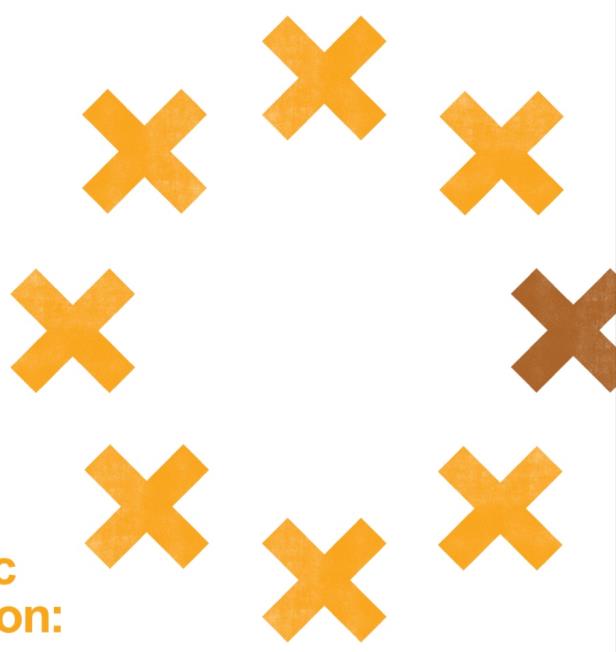 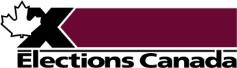 Inquiry Question
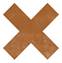 How can you take action to make a difference?
Civic Action: Then and Now
2
Minds On
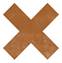 Write quietly for two minutes
What is one thing you would like to change in your school, community or society?
What could you do to change it?
Civic Action: Then and Now
3
Activity
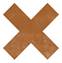 Watch the video Women and the Vote
What kind of civic actions do you see citizens taking in the video?
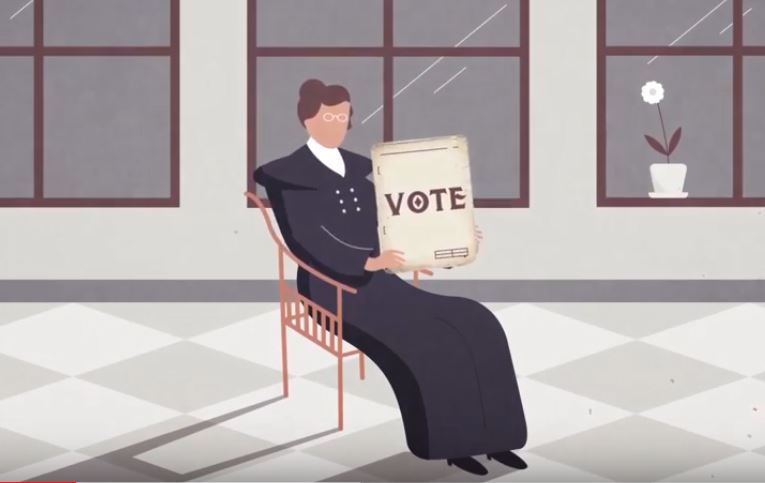 Civic Action: Then and Now
4
Activity
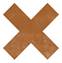 Watch the video Aboriginal and Treaty Rights in Canada’s Constitution
What kind of civic actions do you see citizens taking in the video?
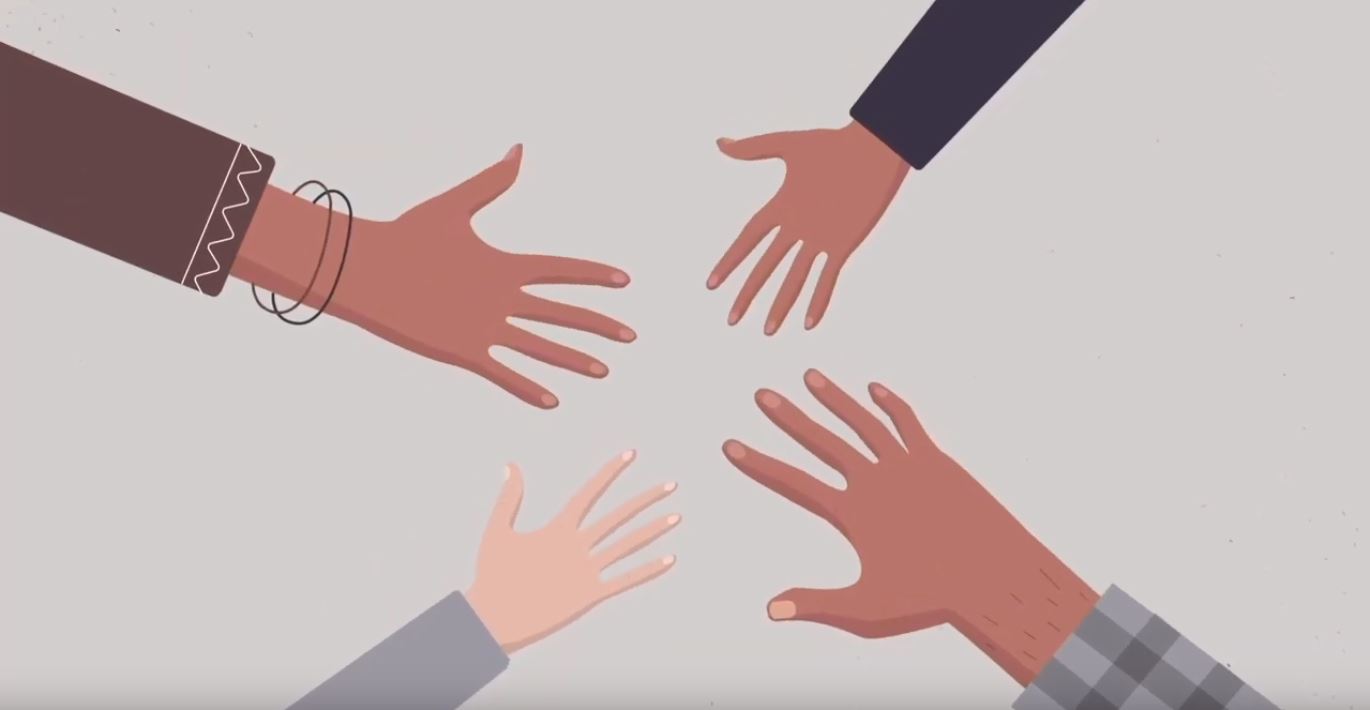 Civic Action: Then and Now
5
Activity
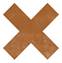 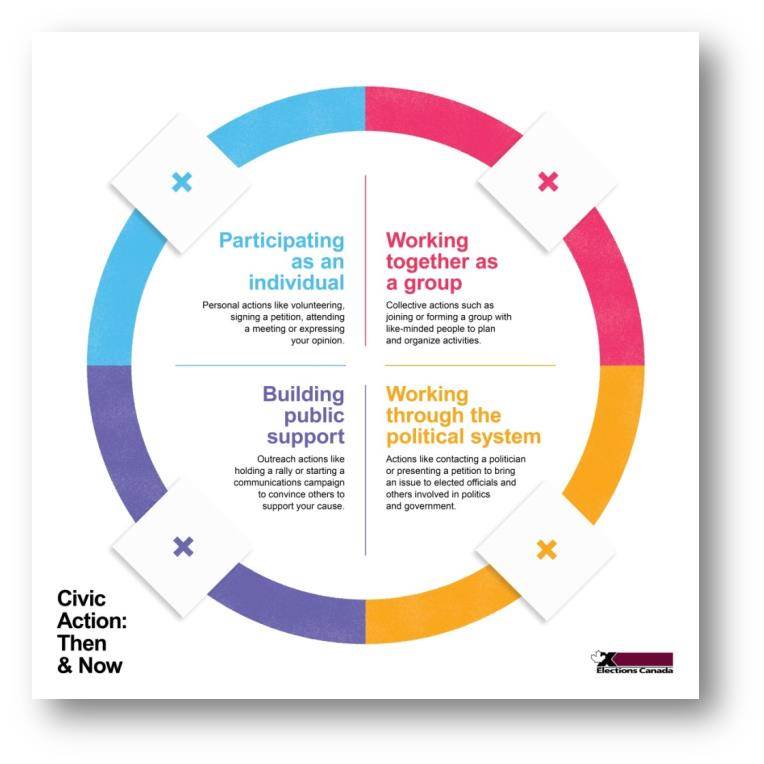 Getting Ready
Your group will need:
Activity board
Activity cards
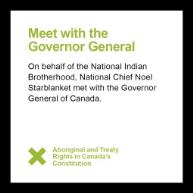 Civic Action: Then and Now
6
Activity
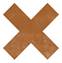 The activity board shows four ways to takecivic action.
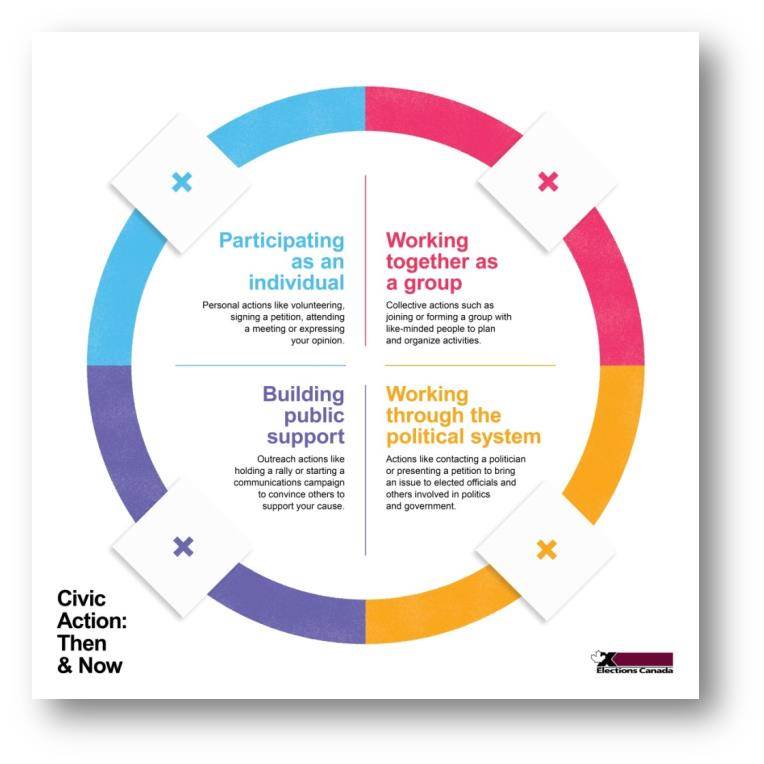 Civic Action: Then and Now
7
Activity
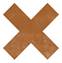 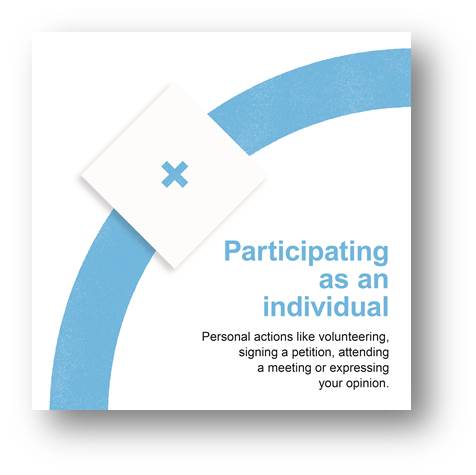 Participating as an individual:
personal actions like volunteering, signing a petition, attending a meeting or expressing your opinion.
What actions did we see in the video that might be "participating as an individual"?
E.g. A person who signs a petition is participating as an individual.
Civic Action: Then and Now
8
Activity
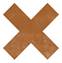 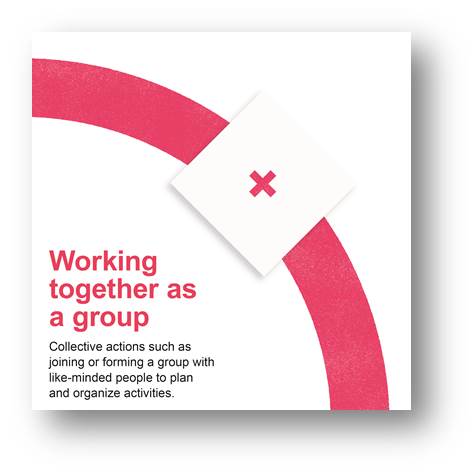 Working together as a group:
collective actions such as joining orforming a group with like-minded people to plan and organize activities.
What actions did we see in the video that might be “working together as a group"?
E.g. When many people decide to create and circulate a petition, that is working together as a group.
Civic Action: Then and Now
9
Activity
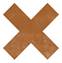 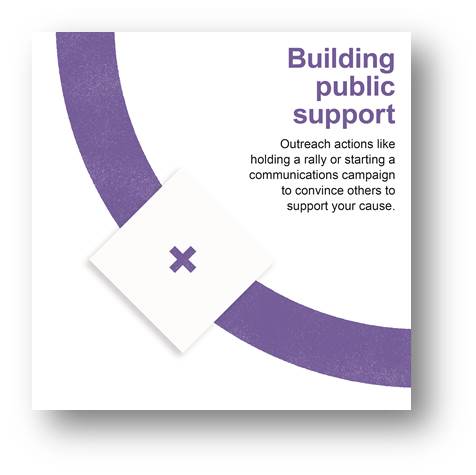 Building public support:
outreach actions like holding a rally or starting a communications campaign to convince others to support your cause.
What actions did we see in the video that might be "building public support"?
E.g. When a petition draws widespread attention to an issue, that is building public support.
Civic Action: Then and Now
10
Activity
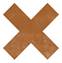 Working through the political system:
actions like contacting a politician or presenting a petition to bring an issue to elected officials and others involved in politics and government.
What actions did we see in the video that might be "working through the political system"?
E.g. When a petition is presented to an elected official, that is working through the political system.
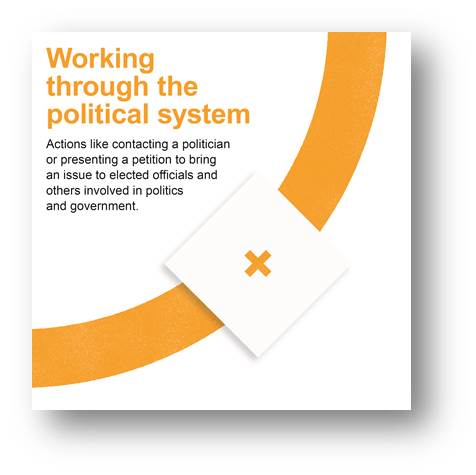 Civic Action: Then and Now
11
Activity
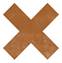 Read aloud your case study cards.
Place each card on the section of the activity board that you think fits best.
Many answers are possible, but your group must agree.
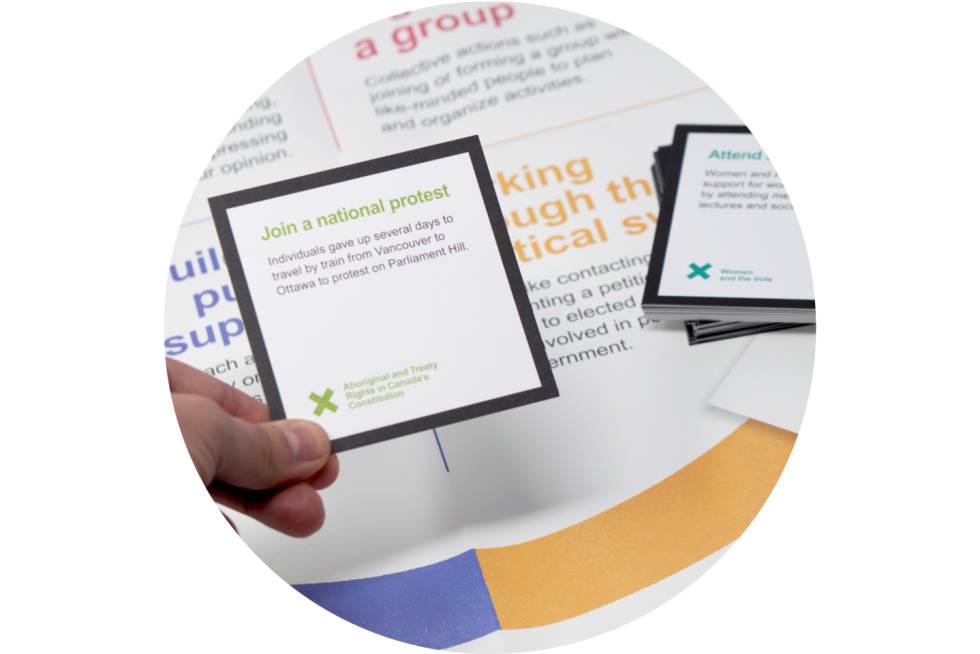 Civic Action: Then and Now
12
Consolidation
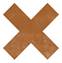 Discuss in your small group.Be prepared to share with the class:
What could happen if you removed one of the sections?
Civic Action: Then and Now
13
Consolidation
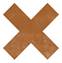 Individual reflection:
Consider the action you wrote down at the start of this activity. What kind of civic action is it? How has your thinking changed since the beginning?
Civic Action: Then and Now
14
Consolidation
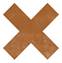 Planning your civic action
Think about the thing you would like to change.(Hint: You wrote this down at the start of the lesson)
What would it look like if you changed it for the better?
What results would you like to see?
What else could you do to take action on what you would like to change?
Civic Action: Then and Now
15
Consolidation
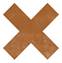 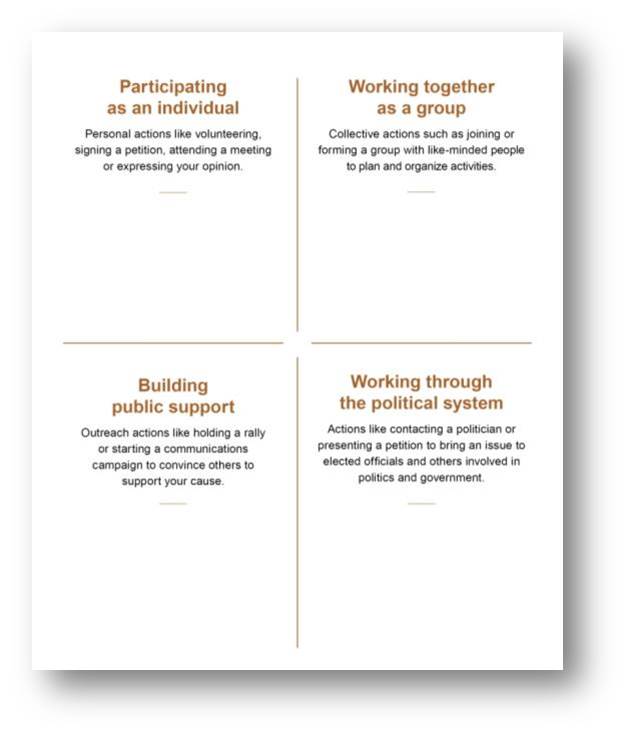 Planning your civic action
Create a civic action plan using the activity board as a template.
Civic Action: Then and Now
16